Programmazione e Laboratorio di Programmazione
Lezione XI
Le stringhe
1
Programmazione e Laboratorio di Programmazione:  Le stringhe
Premessa:
Il tipo char	
Dimensione:	1 byte
Range: 		da 0 a 127
Definizione: 	char nomevariabile;
Costanti di tipo char:
carattere racchiuso tra apici, equivale al al codice ASCII per il carattere
Esempio:	- 	‘S’ (codice ASCII: 83)
		-	‘c’ (codice ASCII: 67)
		-	‘,’ (codice ASCII:  44)
		-	‘+’ (codice ASCII:  43)
Programmazione e Laboratorio di Programmazione:  Le stringhe
2
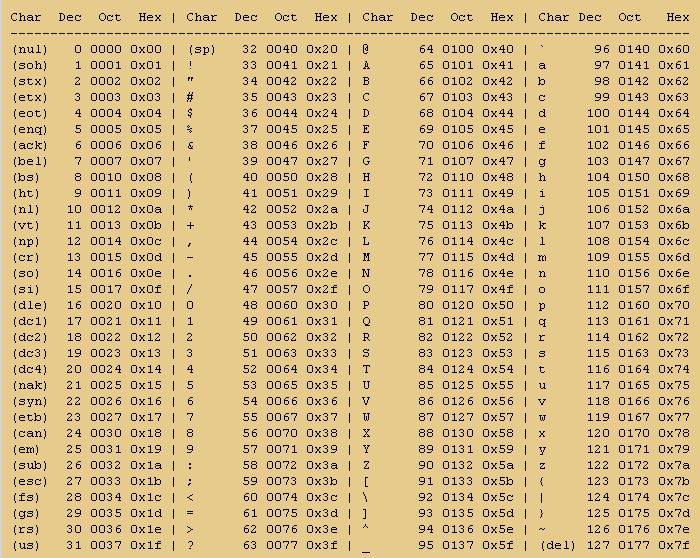 Tabella dei codici ASCII
La tabella dei codici ASCII
Programmazione e Laboratorio di Programmazione:  Le stringhe
3
Le stringhe in memoria
Stringa:
ogni sequenza di caratteri memorizzati in locazioni contigue di memoria e terminata dal carattere ‘\0’, detto carattere di fine stringa
‘s’
x
‘t’
x
‘r’
x
‘i’
x
‘n’
x
‘g’
x
‘a’
x
‘\0’
x
x
x
Programmazione e Laboratorio di Programmazione:  Le stringhe
4
Definizione di una stringa
Definizione a run-time:
char *nomestringa=(char *) malloc((espr+1) *  sizeof(char));
		con espr espressione che identifica la lunghezza massima della stringa ‘\0’ escluso
Definizione statica:
// definizione della costante simbolica per la lunghezza
// massima della stringa,‘\0’ escluso
#define STR_LENGTH 80
char nomestringa[STR_LENGTH+1];
Programmazione e Laboratorio di Programmazione:  Le stringhe
5
I/O di stringhe
Acquisizione:
scanf(“%s”, dst);
con dst espressione di tipo char * e %s specificatore di formato per le stringhe
Modifiche allo stato della memoria:
elimina dallo stream di input qualunque sequenza iniziale di caratteri in un insieme di delimitatori (‘\n’, ‘ ‘, ‘\r’, …);
copia caratteri dallo stream di input, fino al primo di un insieme di delimitatori (‘\n’, ‘ ‘, ‘\r’, …) escluso, in memoria a partire dall’indirizzo dst;
memorizza  ‘\0’ nella locazione successiva all’ultima utilizzata per l’acquisizione.
Più informalmente:
memorizza i caratteri acquisiti nella stringa dst.
Programmazione e Laboratorio di Programmazione:  Le stringhe
6
I/O di stringhe
Restituzione:
printf(“%s”, src);
con src espressione di tipo char * e %s specificatore di formato per le stringhe
Effetto:
visualizza i caratteri memorizzati a partire dall’indirizzo src fino al primo ‘\0’ (escluso)
Più informalmente:
visualizza la stringa src
Programmazione e Laboratorio di Programmazione:  Le stringhe
7
Ingresso/uscita di stringhe
// sorgente: StrIO.c
// illustra le modalità di acquisizione e restituzione delle stringhe
// inclusione del file di intestazione della libreria standard che
// contiene definizioni di macro, costanti e dichiarazioni di funzioni
// e tipi di interesse generale e funzionali alle varie operazioni di I/O
#include <stdio.h>
#include <stdlib.h>
// definizione della costante simbolica per la lunghezza massima di una
// stringa, ‘\0’ escluso
#define STR_LENGTH 80
// chiamante
int main ()
	{
	// definizione e allocazione di memoria per due stringhe. Se l'allocazione 
    	// ha esito negativo, recupera la memoria eventualmente allocata e
	// e termina 
  	char *Str1 = (char *) malloc((STR_LENGTH+1)*sizeof(char));
	if (Str1 == NULL)
		return(0);
  	char *Str2 = (char *) malloc((STR_LENGTH+1)*sizeof(char));
	if (Str2 == NULL)
		{
		free(Str1);
		return(0);
    		};
Continua …
Programmazione e Laboratorio di Programmazione:  Le stringhe
8
Ingresso/uscita di stringhe
// acquisizione delle due stringhe
  	printf("\nPrima Stringa? ");
	scanf("%s", Str1);
  	printf("\nSeconda Stringa? "); 
	scanf("%s", Str2);
  	// restituzione delle due stringhe
  	printf("\nPrima stringa: %s", Str1);
  	printf("\nSeconda stringa: %s\n", Str2);
  	// recupero della memoria allocata per le stringhe
  	free(Str1);
  	free(Str2);
  	return(1);
	}
Programmazione e Laboratorio di Programmazione:  Le stringhe
9
Stringhe costanti
Stringa costante:
sequenza di caratteri racchiusa tra doppi apici
Esempio:
“lkasdj jp656 #@!”
“Sono andato a casa”
Esempio:
	// sorgente: StrCost.c
	// illustra un semplice esempio di uso delle stringhe costanti
	// inclusione del file di intestazione della libreria standard che
	// contiene definizioni di macro, costanti e dichiarazioni di funzioni
	// e tipi funzionali alle varie operazioni di I/O
	#include <stdio.h>
	// chiamante
	int main ()
 		{
		// visualizzazione di due diverse stringhe costanti
		printf("\n%s", "Vado a casa");
		printf("\n%s\n", "Vado a \0 casa");
		return(1);
		};
Programmazione e Laboratorio di Programmazione:  Le stringhe
10
Direttiva per il preprocessore
Attenzione!!!

Le librerie del C mettono a disposizione del programmatore un insieme di funzioni per il processamento delle stringhe. Per utilizzare tali funzioni all’interno di un file è necessario includere in testa allo stesso la direttiva per il preprocessore:

# include <string.h>
Programmazione e Laboratorio di Programmazione:  Le stringhe
11
La funzione strlen()
dichiara che la funzione non modificherà la stringa
Signature:
	size_t strlen (const char *str);
Modifiche allo stato della memoria:
	nessuno
Valore restituito:
	il numero di caratteri memorizzati a partire dall’indirizzo str fino al primo '\0' escluso
Più informalmente:
la lunghezza della stringa str
Programmazione e Laboratorio di Programmazione:  Le stringhe
12
La funzione strlen()
Esempio:
	
	int main ()
		{
		// definisce la stringa
		char str[...];
		// definisce la variabile per la lunghezza
		// della stringa
		size_t lung;
		….
		// assegna alla variabile la lunghezza
		// della stringa
		lung = strlen(stringa);
		….
		}
char *str
‘p’
‘r’
‘o’
‘v’
‘a’
‘\0’
5
Programmazione e Laboratorio di Programmazione:  Le stringhe
13
La funzione strlen()
// sorgente: Strlen.c
// illustra le modalità di utilizzo della funzione strlen()
// inclusione del file di intestazione della libreria standard che
// contiene definizioni di macro, costanti e dichiarazioni di funzioni
// e tipi di interesse generale, funzionali alle varie operazioni di I/O
// e alla gestione delle stringhe, rispettivamente
#include <stdlib.h>
#include <stdio.h>
#include <string.h>
// definizione della costante simbolica per la lunghezza massima di una stringa,
// ‘\0’ escluso
#define STR_LENGTH 80
// chiamante
int main ()
  	{
  	// definizione della STRINGA
  	char Str[STR_LENGTH+1];
	// acquisizione della stringa
  	printf("\nStringa? ");
  	scanf("%s", Str);
	// visualizzazione della lunghezza della stringa
  	printf("La lunghezza della stringa e': %u\n", strlen(Str));
	};
Programmazione di Calcolatori:  le stringhe
14
La funzione strcpy()
Signature:
	char *strcpy(char *dst, const char *src);
Modifiche allo stato della memoria:
	copia la sequenza di caratteri di indirizzo iniziale src, fino al primo '\0' incluso, a partire dall’indirizzo dst.
Più informalmente:
copia la stringa src sulla stringa dst
Valore restituito:
	l’indirizzo dst
Programmazione e Laboratorio di Programmazione:  Le stringhe
15
La funzione strcpy()
Esempio:
	
	int main ()
		{
		// definizione della stringa destinazione e
		// di quella sorgente
		char dst[...];
		char src[...];
		….
		// copia della stringa sorgente sulla
		// destinazione e visualizzazione del
		// risultato dell’operazione
		printf(“%s”, strcpy(dst, src));
		…
		}
‘v’
‘p’
‘i’
char *dst;
char *src;
‘r’
‘a’
‘o’
‘\0’
‘n’
‘t’
‘i’
‘\0’
‘v’
‘i’
‘a’
‘\0’
dst
Programmazione e Laboratorio di Programmazione:  Le stringhe
16
La funzione strcpy()
// sorgente: Strcpy.c
// illustra le modalità di utilizzo della funzione strcpy()
// inclusione del file di intestazione della libreria standard che
// contiene definizioni di macro, costanti e dichiarazioni di funzioni
// e tipi di interesse generale, funzionali alle varie operazioni di I/O
// e alla gestione delle stringhe, rispettivamente
#include <stdlib.h>
#include <stdio.h>
#include <string.h>
// definizione della costante simbolica per la lunghezza massima di una
// stringa,‘\0’ escluso
#define STR_LENGTH 80
// chiamante
int main ()
	{
  	// definizione delle stringhe destinazione e sorgente
	char Dst[STR_LENGTH+1]; 
    char Src[STR_LENGTH+1];
Continua …
Programmazione e Laboratorio di Programmazione:  Le stringhe
17
La funzione strcpy()
// acquisizione delle due stringhe
  	printf("\nDestinazione? "); 
	scanf("%s", Dst);
  	printf("\nSorgente? "); 
	scanf("%s", Src);
	// copia della stringa sorgente sulla destinazione e visualizzazione
	// del risultato dell’operazione
  	printf("\nDestinazione: %s\n", strcpy(Dst, Src));
	 return(1);
	};
Programmazione e Laboratorio di Programmazione:  Le stringhe
18
La funzione strncpy()
Signature:
	 char *strcnpy(char *dst,
		const char *src, size_t length);
Modifiche allo stato della memoria:
	copia la sequenza di caratteri di indirizzo iniziale src  a partire dall’indirizzo dst.  Termina dopo length caratteri o al primo '\0' incontrato incluso.
Più informalmente:
copia length caratteri della stringa src sulla stringa dst
Valore restituito:
	l’indirizzo dst
Programmazione e Laboratorio di Programmazione:  Le stringhe
19
La funzione strncpy()
Esempio:
	
	int main ()
		{
		// definizione della stringa destinazione e
		// della stringa sorgente
		char dst [...];
		char src [...];
		….
		// copia di 2 caratteri della stringa 
		// sorgente sulla destinazione e
		// visualizzazione del risultato
		printf(“%s”, strncpy(dst, src, 2));
		…
		}
‘c’
‘a’
‘t’
char *dst;
char *src;
‘o’
‘r’
‘t’
‘a’
‘\0’
‘c’
‘a’
‘s’
‘a’
dst
‘\0’
Programmazione e Laboratorio di Programmazione:  Le stringhe
20
La funzione strncpy()
‘v’
Esempio:
	
	int main ()
		{
		// definizione della stringa destinazione e la
		// stringa sorgente
		char dst[...];
		char src = [...];
		….
		// copia di 4 caratteri della
		// stringa sorgente sulla destinazione
		// e visualizzazione del risultato
		printf(“%s”, strncpy(dst, src, 8));
		…
		}
‘i’
‘p’
‘a’
char *src;
char *dst;
‘r’
‘\0’
‘o’
‘n’
‘t’
‘i’
‘\0’
‘v’
‘i’
‘a’
‘\0’
dst
Programmazione e Laboratorio di Programmazione:  Le stringhe
21
La funzione strncpy()
// sorgente: Strncpy.c
// illustra le modalità di utilizzo della funzione strcnpy()
// inclusione del file di intestazione della libreria standard che
// contiene definizioni di macro, costanti e dichiarazioni di funzioni
// e tipi di interesse generale, funzionali alle varie operazioni di I/O
// e alla gestione delle stringhe, rispettivamente
#include <stdlib.h>
#include <stdio.h>
#include <string.h>
// definizione della costante simbolica per la lunghezza massima di una stringa, 
// '\0' escluso
#define STR_LENGTH 80
// chiamante
int main ()
	{
  	// definizione della la stringa destinazione e della stringa sorgente 	
  	char Dst[STR_LENGTH+1];
	char Srg[STR_LENGTH+1];
	// definizione di una variabile per il numero di caratteri da copiare
	size_t nro;
Continua …
Programmazione e Laboratorio di Programmazione:  Le stringhe
22
La funzione strncpy()
// acquisizione delle due stringhe
  	printf("\nDestinazione? ");
	scanf("%s", Dst); 
	printf("\nSorgente? ");
	scanf("%s", Srg);
	// acquisizione del numero di caratteri da copiare
	printf("\nNumero di caratteri? ");
	scanf("%u", &nro);
	// copia di nro caratteri dalla stringa sorgente sulla destinazione e
	// visualizzazione del risultato dell’operazione
	printf("\nDestinazione: %s\n", strncpy(Dst, Srg, nro));
	return(1);
	};
Programmazione e Laboratorio di Programmazione:  Le stringhe
23
La funzione strcat()
Signature:
	char *strcat(char *dst, const char *src);
Modifiche allo stato della memoria:
	copia la sequenza di caratteri di indirizzo iniziale src, fino al primo '\0' incluso, a partire dall’indirizzo del primo '\0' successivo a dst
Più informalmente:
concatena la stringa src alla stringa dst
Valore restituito:
	l’indirizzo dst
Programmazione e Laboratorio di Programmazione:  Le stringhe
24
La funzione strcat()
‘r’
Esempio:
	
	int main ()
		{
		// definizione della stringa destinazione e
		// della stringa sorgente
		char Src[...];
		char Dst[...];
		….
		// concatenazione della stringa
		// sorgente alla destinazione e
		// visualizzazione del risultato
		printf(“%s”, strcat(Src, Dst));
		…
		}
‘t’
‘o’
‘c’
char *Dst;
char *Src;
‘\0’
‘o’
‘\0’
‘r’
‘t’
‘o’
‘\0’
Dst
25
Programmazione e Laboratorio di Programmazione:  Le stringhe
La funzione strcat()
// sorgente: Strcat.c
// illustra le modalità di utilizzo della funzione strcat()
// concatenando due stringhe, separandole con uno spazio bianco
// inclusione del file di intestazione della libreria standard che
// contiene definizioni di macro, costanti e dichiarazioni di funzioni
// e tipi di interesse generale, funzionali alle varie operazioni di I/O
// e alla gestione delle stringhe, rispettivamente
#include <stdlib.h> 
#include <stdio.h> 
#include <string.h>
// definizione della costante simbolica per la lunghezza massima di una
// stringa, '\0' escluso
#define STR_LENGTH 80
// chiamante
int main ()
	{
  	// definizione della stringa destinazione e della stringa sorgente 	
	char Dst[STR_LENGTH+1];
	char Src[STR_LENGTH+1];
Continua …
Programmazione e Laboratorio di Programmazione:  Le stringhe
26
La funzione strcat()
// concatenazione dello spazio bianco alla stringa destinazione
	strcat(Dst, " ");
	// concatenazione della stringa sorgente alla destinazione e visualizzazione
	// del risultato dell’operazione
	printf("\nDestinazione: %s\n", strcat(Dst, Src));
	return(1);
	};
Programmazione e Laboratorio di Programmazione:  Le stringhe
27
La funzione strncat()
Esempio:
	
int main ()
		{
		// definizione della stringa destinazione e		    // della stringa sorgente
		char Dst[...];
		char Src[...];
		….
		// concatenazione dei primi 2
	   	// caratteri della sorgente alla
		// destinazione e visualizzazione
		// del risultato
		printf(“%s”, strcat(Src, Dst, 2));
		…
		}
‘p’
‘t’
‘o’
char *Dst;
char *Src;
‘a’
‘\0’
‘p’
‘\0’
‘p’
‘o’
‘c’
‘o’
‘\0’
Dst
Programmazione e Laboratorio di Programmazione:  Le stringhe
28
La funzione strncat()
// sorgente: Strncat.c
// illustra le modalità di utilizzo della funzione strncat()
// inclusione del file di intestazione della libreria standard che
// contiene definizioni di macro, costanti e dichiarazioni di funzioni
// e tipi di interesse generale, funzionali alle varie operazioni di I/O
// e alla gestione delle stringhe, rispettivamente
#include <stdlib.h>
#include <stdio.h>
#include <string.h>
// definizione della costante simbolica per la lunghezza massima di una
// stringa, '\0' escluso
#define STR_LENGTH 80
// chiamante
int main ()
 	{
 	// definizione della stringa destinazione e della stringa sorgente 	
	char Dst[STR_LENGTH+1];
	char Src[STR_LENGTH+1];
	// definizione della variabile per il numero di caratteri da concatenare
	size_t nro;
 	// acquisizione delle due stringhe
  	printf("\nDestinazione? "); 
	scanf("%s", Dst);
  	printf("\nSorgente? "); 
	scanf("%s", Src);
Continua …
Programmazione e Laboratorio di Programmazione:  Le stringhe
29
La funzione strncat()
// acquisizione del numero di caratteri da concatenare
  	printf("\nNumero di caratteri? ");
	scanf("%u", &nro);
  	// concatenazione di nro caratteri della stringa sorgente alla destinazione e
 	// visualizzazione del risultato dell’operazione
  	printf("\nDestinazione: %s\n", strncat(Dst, Src, nro));
  	return(1);
	};
Programmazione e Laboratorio di Programmazione:  Le stringhe
30
La funzione strcmp()
Signature:
	 int strcmp(const char *str1, const char *str2)
Modifiche allo stato della memoria:
Alcuna
Valore restituito:
confronta carattere per carattere le due sequenze di caratteri di indirizzo iniziale str1 e str2. 
Termina al raggiungimento del primo '\0' o della prima coppia di caratteri differenti.
Nel primo caso, siano c1 e c2 l’ultima coppia di caratteri raggiunti (almeno uno tra di loro è '\0') a partire da str1 e da str2, rispettivamente.
Programmazione e Laboratorio di Programmazione:  Le stringhe
31
La funzione strcmp()
Restituisce:
0 se c1 = c2 = ‘\0’;
un valore negativo se c1 = ‘\0’ e c2 ≠ ‘\0’
un valore positivo se c1 ≠ ‘\0’ e c2 = ‘\0’
Nel secondo caso siano c1 e c2 l’ultima coppia di caratteri confrontati (c1, c2 ≠ ‘\0’; c1≠ c2 ),  in str1 e str2, rispettivamente. 
Restituisce:
un valore negativo se c1 < c2 (codici ASCII)
un valore positivo se c1 > c2
Programmazione e Laboratorio di Programmazione:  Le stringhe
32
La funzione strcmp()
Più informalmente:
restituisce un intero il cui segno identifica il risultato del confronto lessicografico tra str1 e str2:
0 se str1 = str2
negativo se str1 precede lessicograficamente str2
positivo se str2 precede lessicograficamente str1
Programmazione e Laboratorio di Programmazione:  Le stringhe
33
La funzione strcmp()
// sorgente: Strcmp.c
// illustra le modalità di utilizzo della funzione strcmp()
// inclusione del file di intestazione della libreria standard che
// contiene definizioni di macro, costanti e dichiarazioni di funzioni
// e tipi di interesse generale, funzionali alle varie operazioni di I/O
// e alla gestione delle stringhe, rispettivamente
#include <stdlib.h>
#include <stdio.h>
#include <string.h>
// definizione della costante simbolica per la lunghezza massima di una
// stringa, '\0' escluso
#define STR_LENGTH 80
// chiamante
int main ()
 	{
	// definizione delle due stringhe oggetto del confronto
	char Str1[STR_LENGTH+1];
	char Str2[STR_LENGTH+1];
	// acquisizione delle due stringhe
  	printf("\nI Stringa? ");
	scanf("%s", Str1);
	printf("\nII Stringa? ");
	scanf("%s", Str2);
Continua …
Programmazione e Laboratorio di Programmazione:  Le stringhe
34
La funzione strcmp()
// confronto lessicografico delle due stringhe e visualizzazione
	// del risultato del confronto
  	if (strcmp(Str1, Str2) > 0)
    		printf("\n%s > %s\n", Str1, Str2);
  	else
    		if (strcmp(Str1, Str2) < 0)
      		printf("\n%s < %s\n", Str1, Str2);
    		else
      		printf("\n%s = %s\n", Str1, Str2);
	return(1);
	};
Programmazione e Laboratorio di Programmazione:  Le stringhe
35
Raccomandazione
Attenzione!!!

Consultare la manualistica per avere un quadro esaustivo delle funzioni per la manipolazione delle stringhe messe a disposizione dalle librerie del C
Programmazione e Laboratorio di Programmazione:  Le stringhe
36